180m(H45m)
120m(H30m)
80m(H20m)
建物H=7m
6m
(H45m)
建物H=4m
45m
物置H=2m
16m
(H30m)
(H20m)
電柱H=11m
建物H=2.5m
34m
電柱H=6.1m
木の高さ＝離着陸帯から
32m
16m
2m
物置H=2m
15m
47m
別図１（1/2）
7m
防災
スピーカー
H=15m
10m
5m
えいへいじちょうえいだいさんちゅうしゃじょう
9m
37m
建物H=2.4m
（H5m）
（H10m）
12m
（H45m）
37m
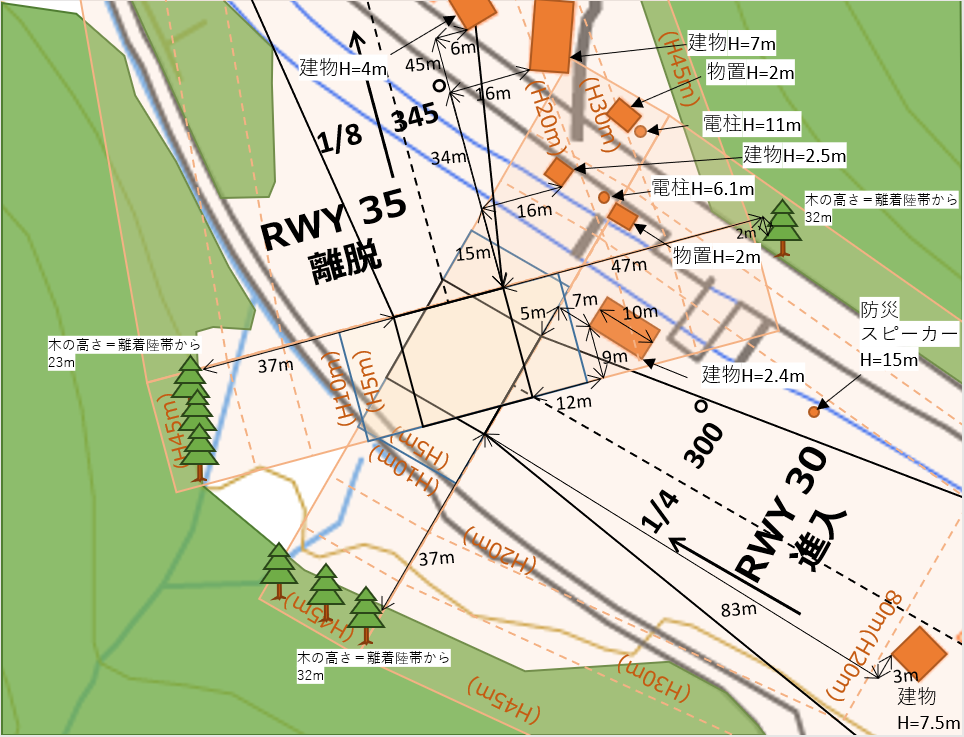 B
A
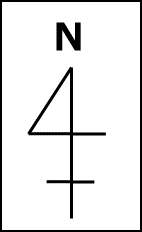 83m
建物H=8m
RWY 30
進入
木の高さ＝離着陸帯から
32m
3m
建物
H=7.5m
H
180m(H45m)
C
1/8　345°
1/4　300°
RWY 35
離脱
G
120m(H30m)
D
F
E
80m(H20m)
250m先までの4分の1勾配の上に
出る障害物はない
500m先までの8分の1勾配の上に
出る障害物はない
A
E
H
D
45
45
1/4傾斜
3.3m
(H30m)
1/8傾斜
10
建物H=4
20
20
45
45
10
45
1目盛=10m
1目盛=10m
(H45m)
45m先までの2分の1及び1分の1勾配の上に出る障害物はない
45m先までの2分の1及び1分の1勾配の上に出る障害物はない
45
F
B
G
C
45
木の高さ=
離着陸帯から23m
木の高さ=
離着陸帯から32m
(H20m)
45
45
5
5
5
5
10
10
10
10
0.1
37
5
12
10
10
建物H=2.4
37
10
45
45
45
10
45
（H5m）
（H45m）
（H10m）
別図１（2/2）
A~B方向、1/1勾配の転移表面及び離着陸帯外側10m以内1/2に勾配の上に出る障害物はない
A
B
45
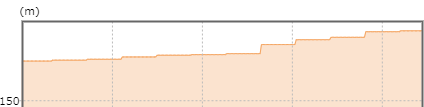 電柱H=11
建物
H=7
建物
H=4
物置
H=2
5
10
10
45
1目盛=10m
別図２
永平寺第3駐車場　場外　位置図
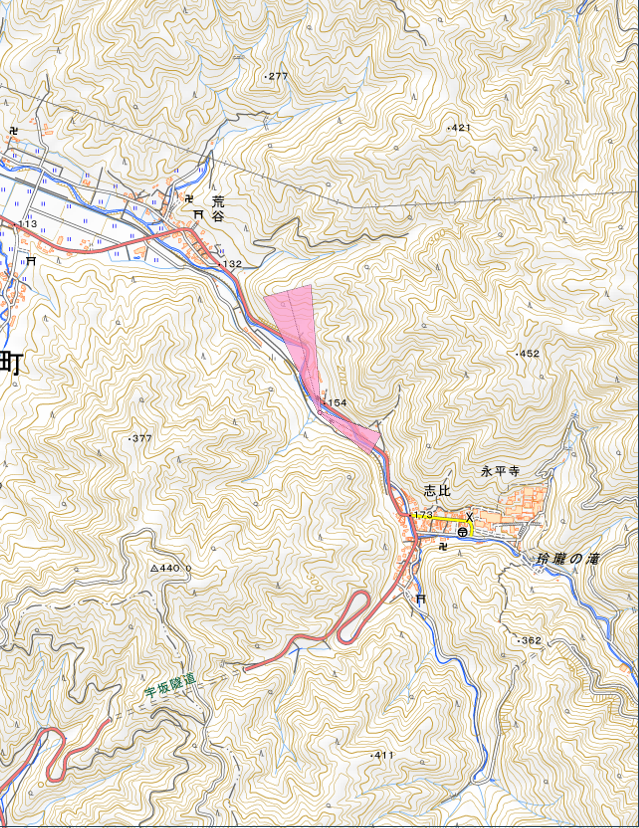 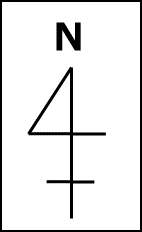 300m